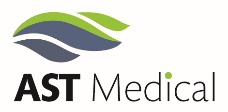 Koppset 2 Kalmar 
Sterilt
Latexfritt
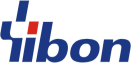 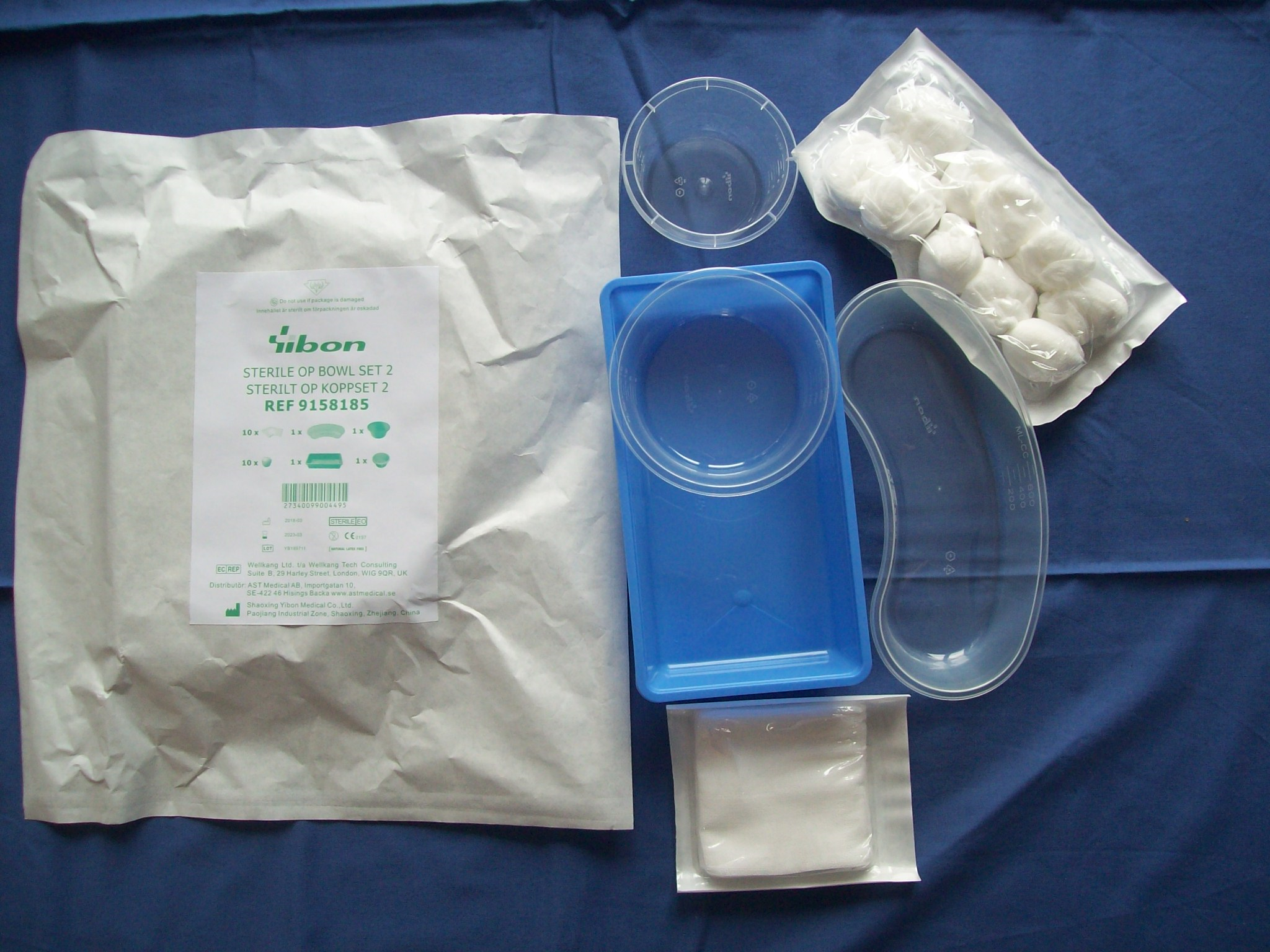 Material tork: 70% viskos
                         30% polyester
Gramvikt:        30 g/m²
Material kompresser: 100% blekt bomull
17 trådar
Färg tork:  Vit, utan optiskt blekmedel, Antal tork: 10 st 
Elastisk ring: Material: Silikon             Diameter tork: 50 mm

Färg kompresser: Vit
Antal lager: 8

Skålar: Polypropylen, transparenta – bruksfärdiga
Antal: 1 st 500 ml, 1 st 250 ml, 1 st rondskål 700 ml

Brickor: Polystyren
Antal: 1 st: 24,5 x 15,5 x 5 cm

Sterilisering: EO enligt ISO 11135

CE-märkning: Klass 1 steril enl MDD annex 5

Tillverkning: Kina

Certifiering: ISO 9001:2008 & ISO 13485:2012

Lagring:	5 år från tillverkningsdatum, på torr och sval plats utan direkt solljus eller påverkan från värmekälla
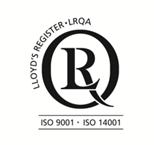 S Olsson AST Medical AB Rev 0, 2018-04-03